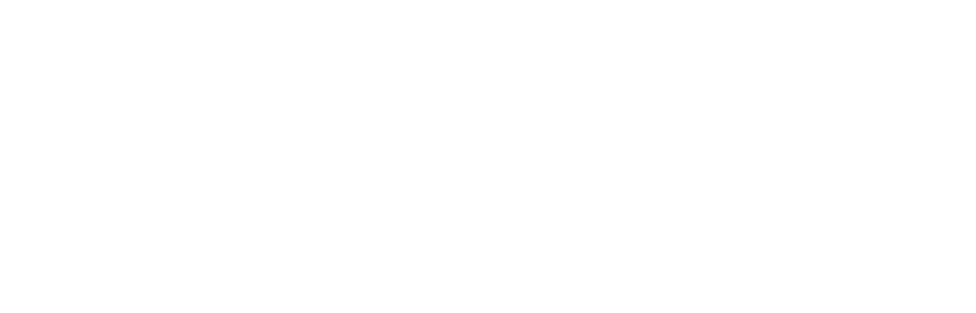 24
12
2
24
2
12
2
24
2
12
24
12
18
18
18
56
What is a factor?
factor
2 rows of 3 are equal to 6
2 × 3 = 6
product
factor
3 × 2 = 6
3 columns of 2 are equal to 6
2 and 3 are factors of 6
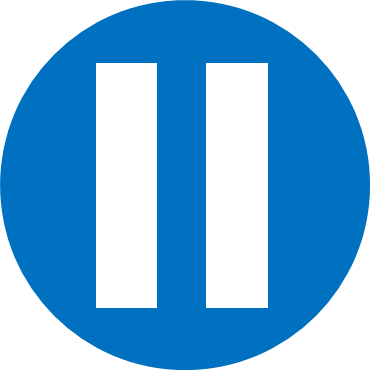 Have a think
Are there any other factors of 6?
factor
1 row of 6 is equal to 6
1 × 6 = 6
product
factor
6 × 1 = 6
6 columns of 1 are equal to 6
1 and 6 are factors of 6
The factors of 6 are: 1, 2, 3 and 6
Using counters, make arrays to find all the factors of 24
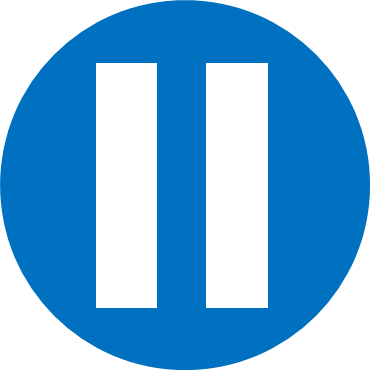 factor
1 and 24
Have a think
1 × 24 = 24
factor
product
Using counters, make arrays to find all the factors of 24
factor
1 and 24
2 and 12
2 × 12 = 24
factor
product
Using counters, make arrays to find all the factors of 24
factor
1 and 24
2 and 12
1 × 24 = 24
3 and 8
factor
product
4 and 6
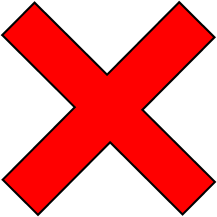 Using counters, make arrays to find all the factors of 24
factor
1 and 24
2 and 12
1 × 24 = 24
3 and 8
factor
product
4 and 6
Have a go at questions 1 - 2 on the worksheet
18 × 1
9 × 2
Factor pair
18
6 × 3
3 × 6
The factors of 18 are: 1, 2, 3, 6, 9 and 18
Have a go at questions 3 - 4 on the worksheet
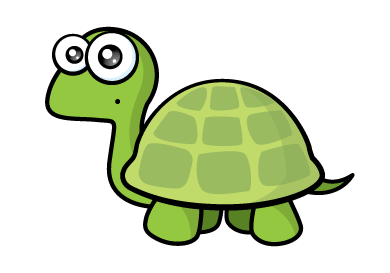 Factors have to be integers (whole numbers).
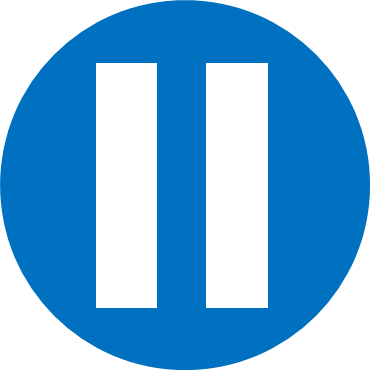 Have a think
What are the factors of 5?
1 and 5
List the factors of these numbers:

5


2


17

								What do you notice?
29
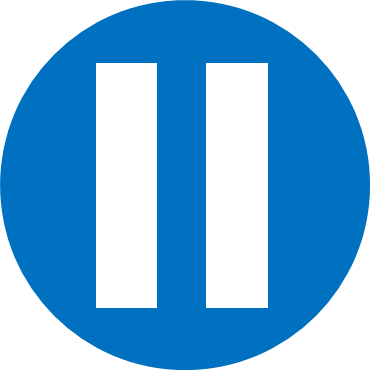 Have a think
1 and 5
1 and 2
What other numbers can you find with only have 2 factors?
1 and 17
1 and 29
They all only have 2 factors
5								
								6
								
2								
								24

17								
								
								18								
29
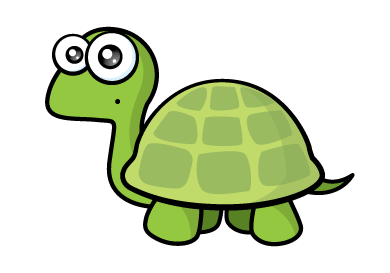 There is always 
an even number 
of factors
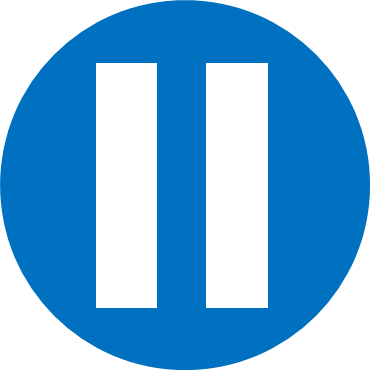 Have a think
1 and 5
1 and 6
2 and 3
1 and 2
1 and 24
2 and 12
3 and 8
1 and 17
4 and 6
1 and 18
2 and 9
1 and 29
3 and 6
25 × 1
25
5 × 5
1, 5, 5 and 25
1, 5 and 25
The factors of 25 are: _________________
What other numbers can you find with an odd number of factors?
Have a go at the rest of the worksheet